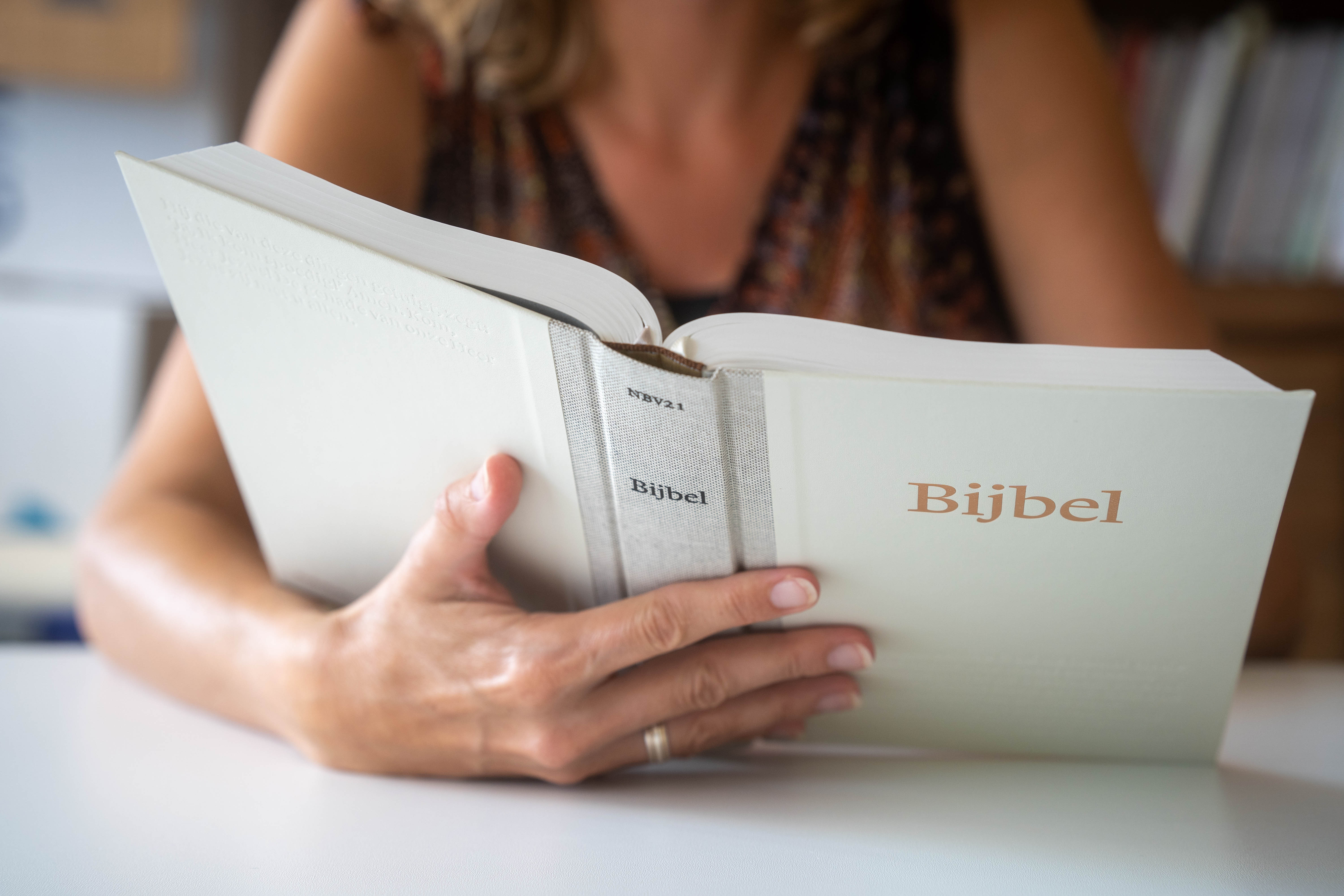 Kennismaken met de NBV21
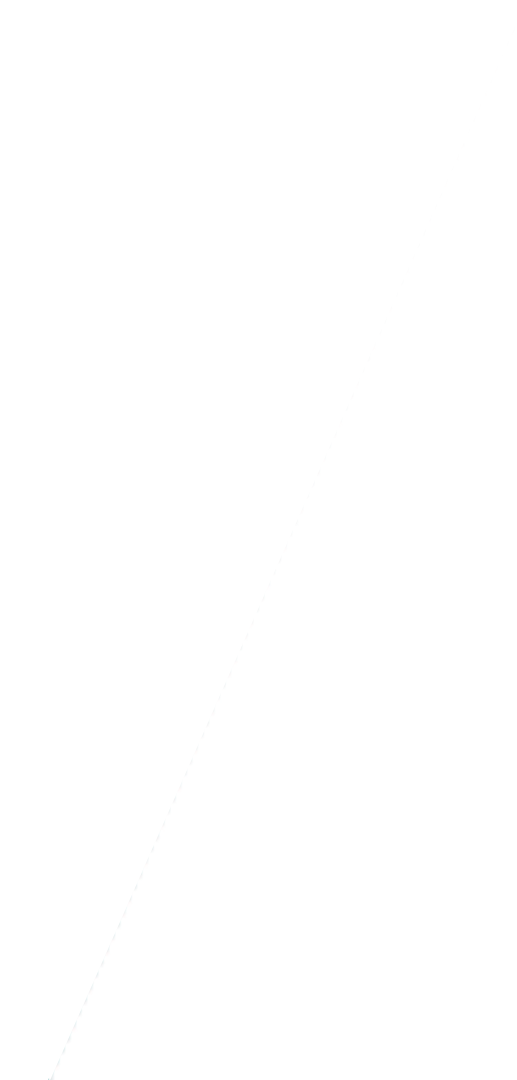 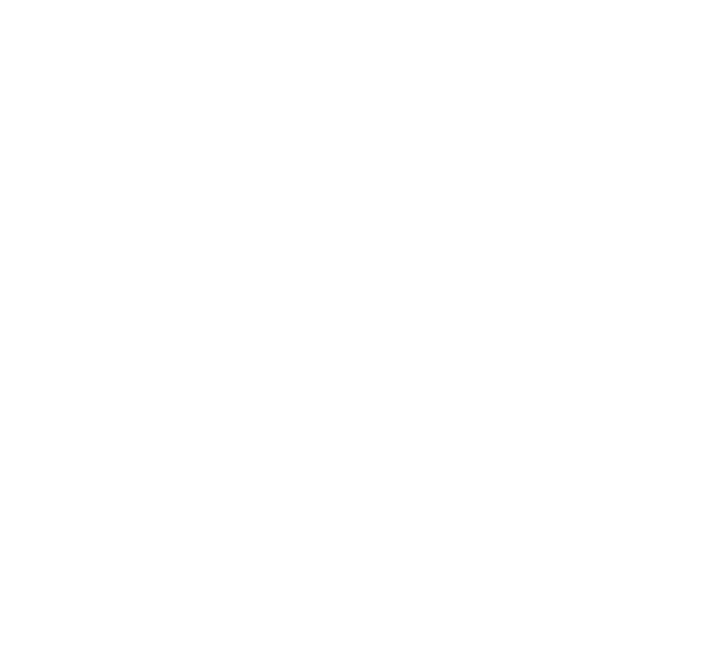 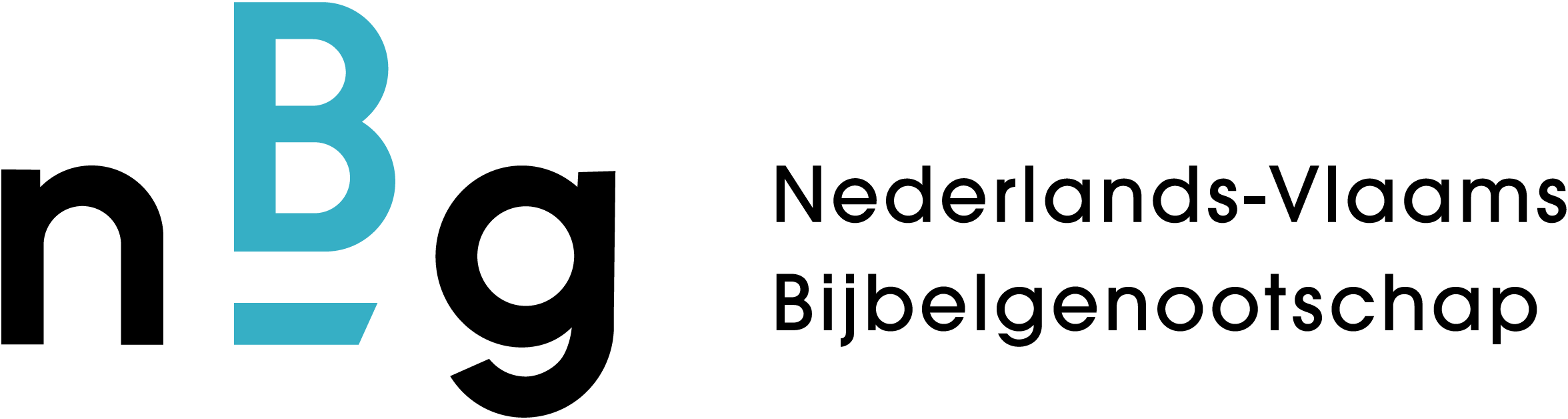 Kennismaken met de NBV21
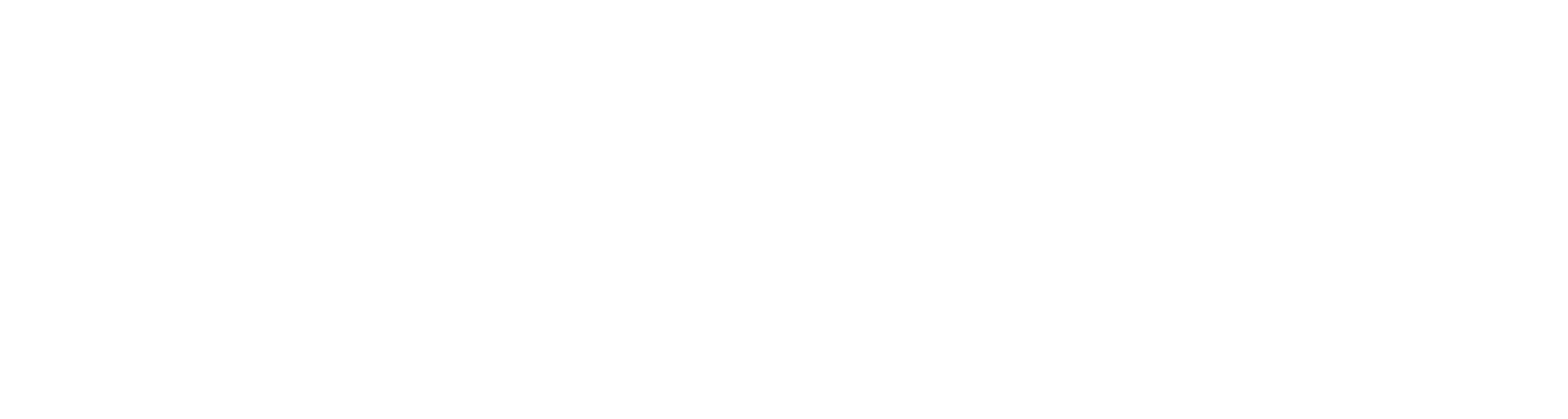 Wat is de NBV21?
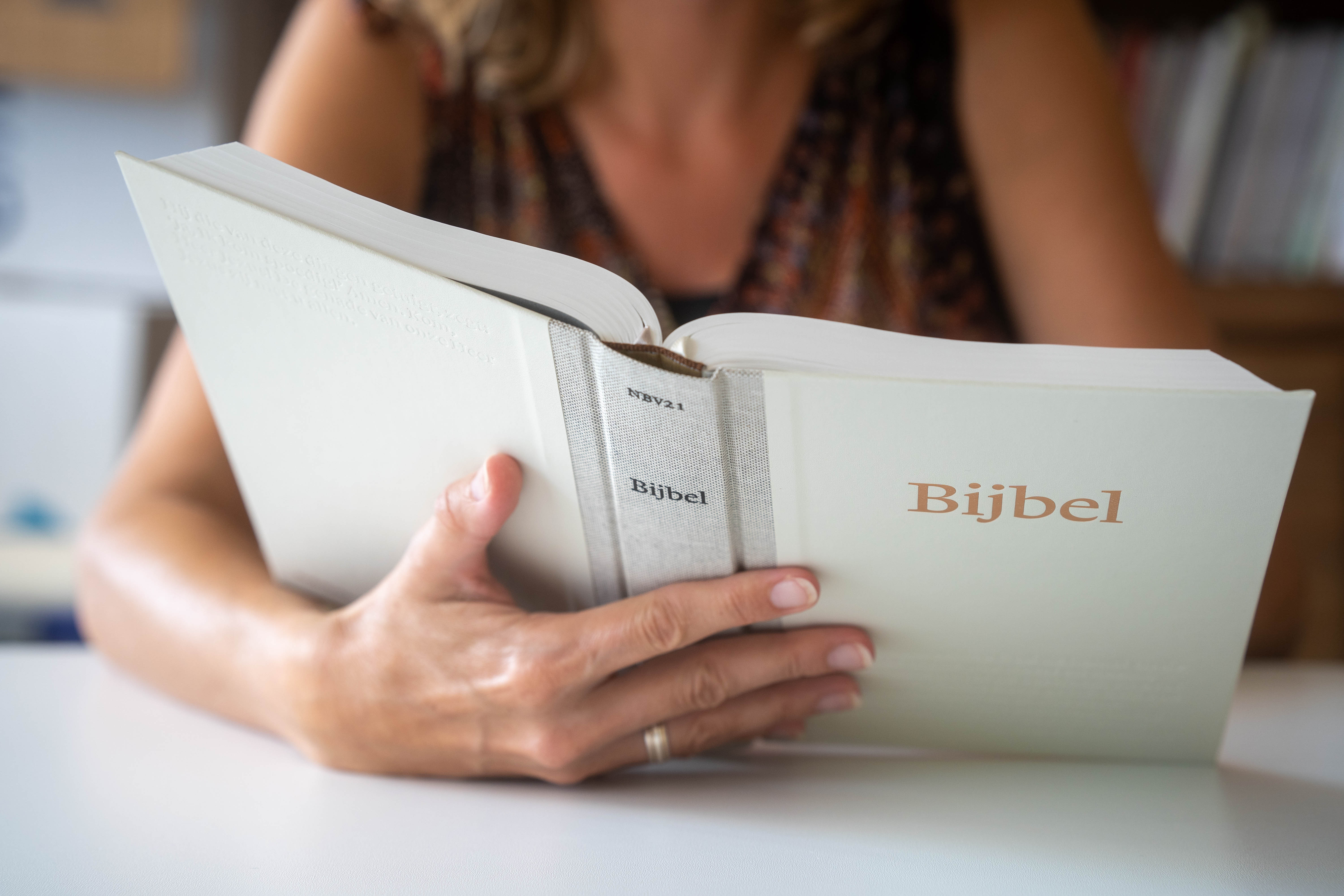 Bijbel voor de 21e eeuw
Opvolger van de NBV
Veel verbeteringen
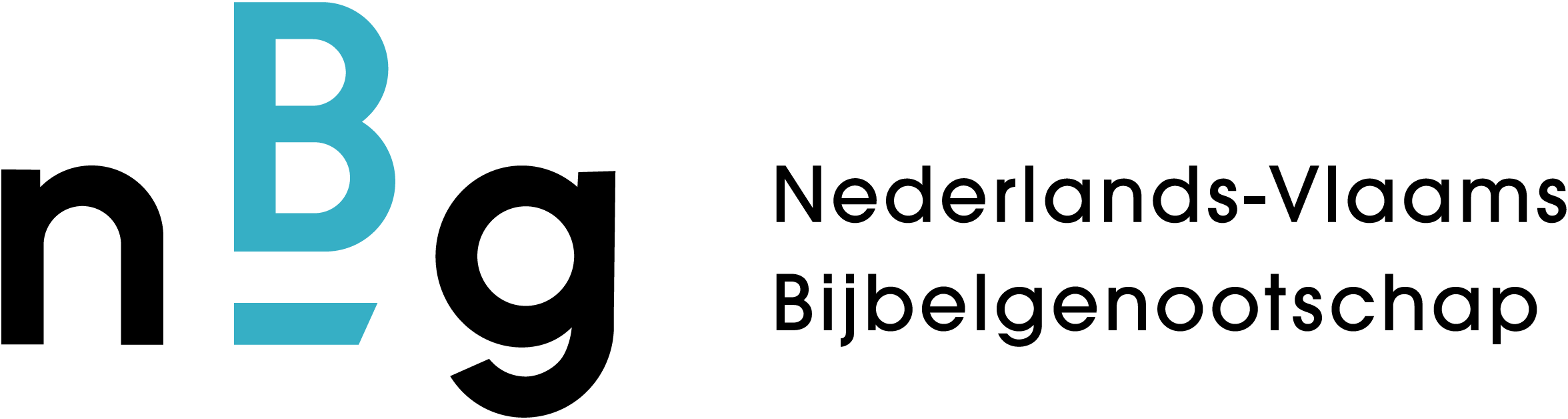 Hoe het begon: NBV 2004, voor kerk en cultuur
Mooie, eigentijdse taal & dicht bij brontekst
Interconfessioneel & verbindend
Onderbouwd, vaste vertaalmethode
Eigen karakter en stijl van bijbelboeken
Vertaling laat je kracht van de tekst ervaren
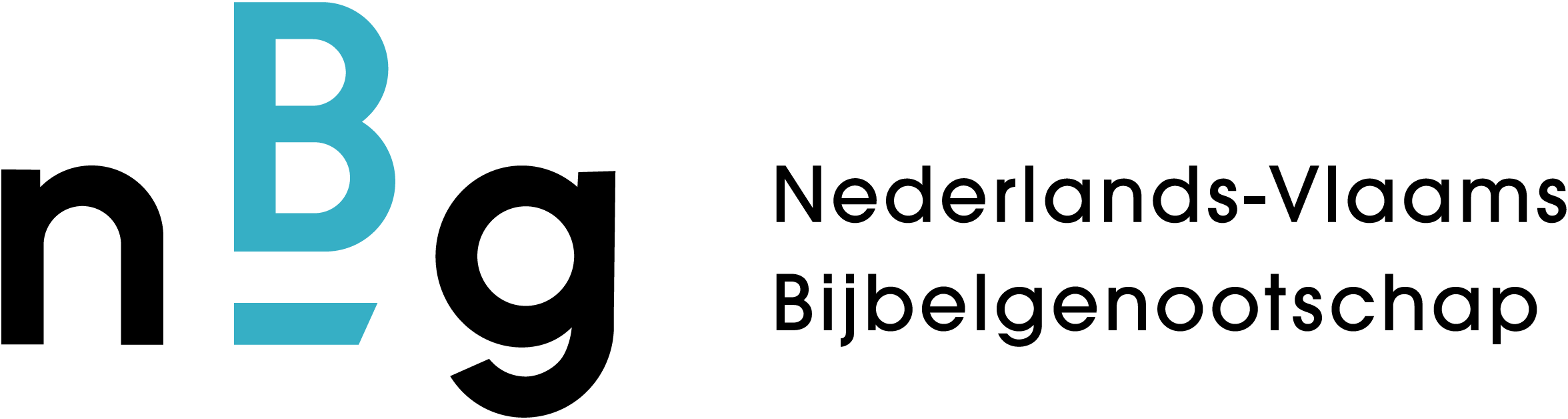 NBV 2004
Geliefd en veelgebruikt
Discussie, vragen, opmerkingen, suggesties tot verbetering
Plan voor een herziening
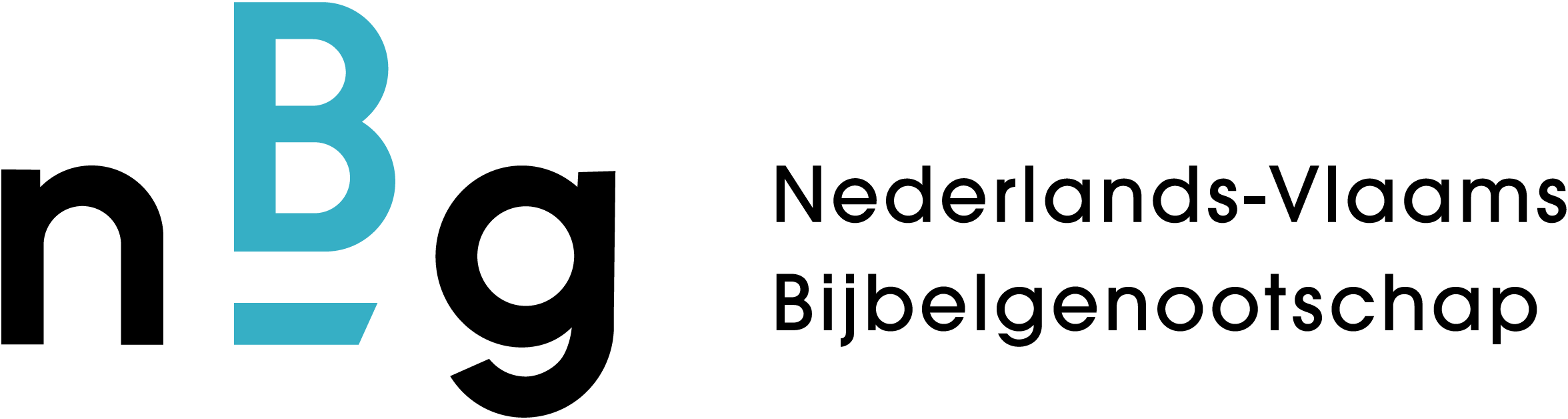 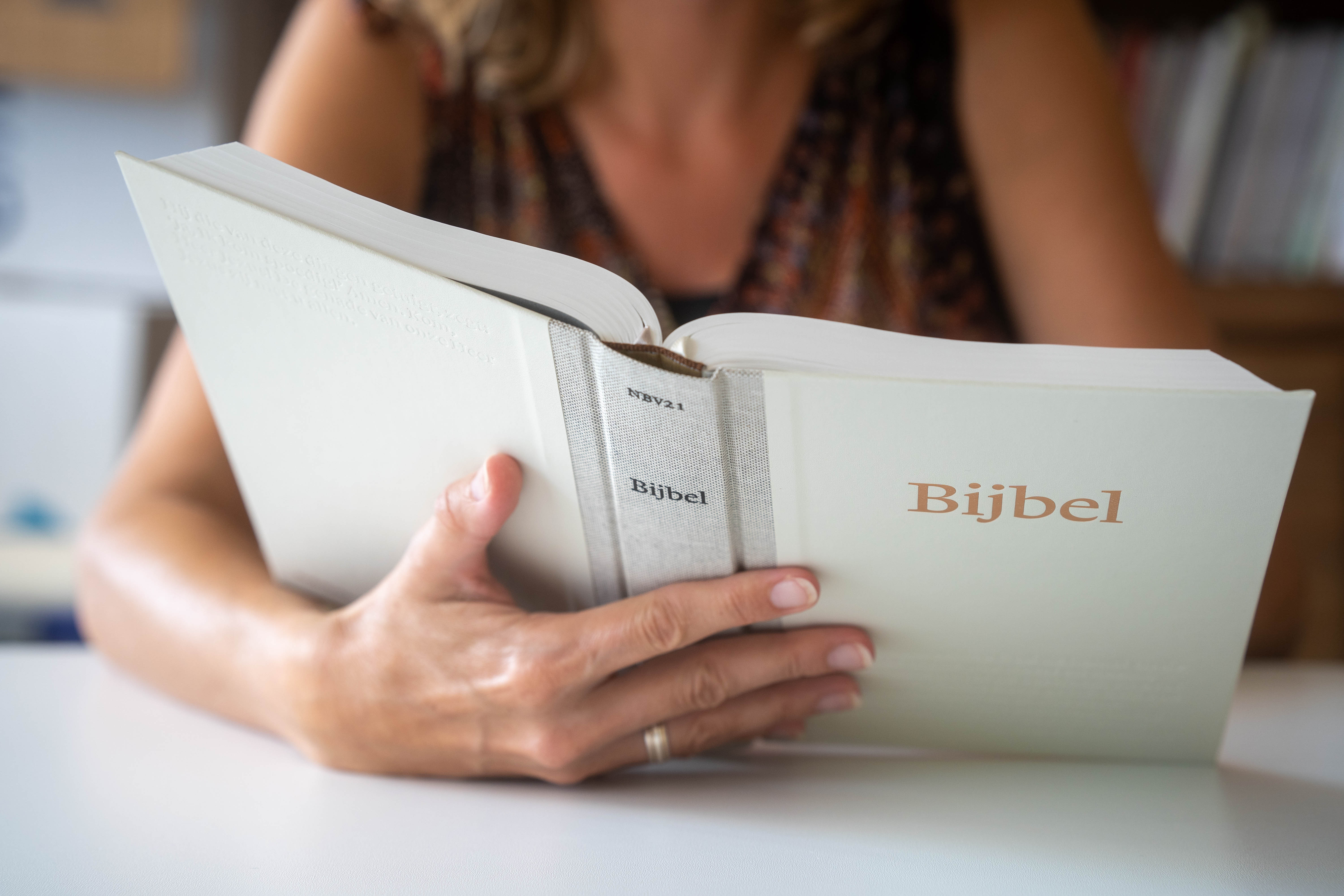 Grote verbeterpunten
Onnodige verschillen gelijktrekken
Sleutelwoorden in de tekst zichtbaar maken
Vertaalkeuzes moeten breed onderbouwd zijn
Geen onnodige invulling in de vertaling, iets opener
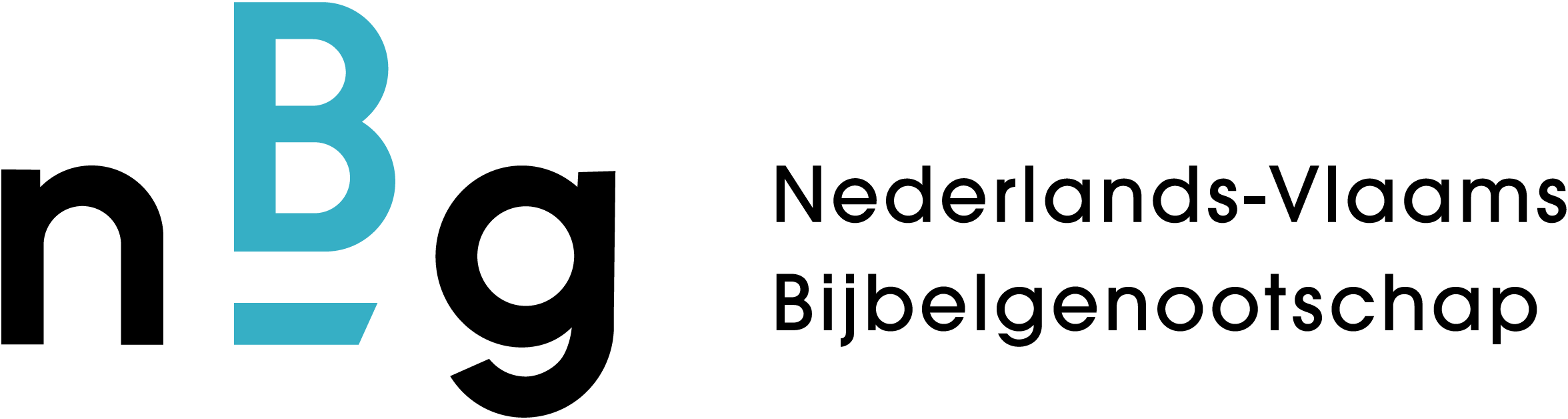 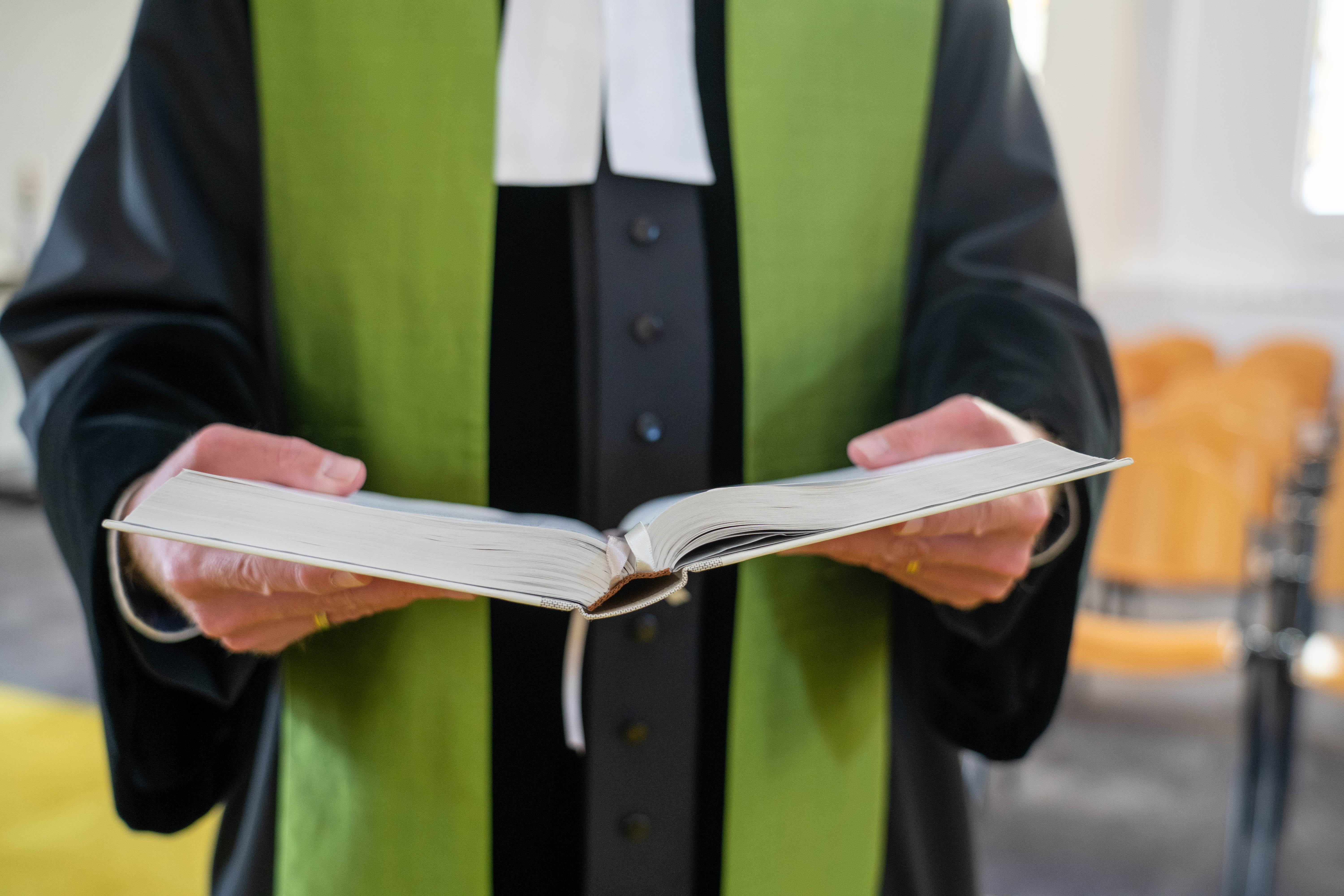 Eerbiedshoofdletters
Niet in de NBV, wél in de NBV21
In persoonlijke voornaamwoorden die verwijzen naar God, Jezus en de heilige Geest
Voor veel lezers belangrijk: passend blijk van eerbied voor God
Nog steeds gebruikelijk in Nederlands
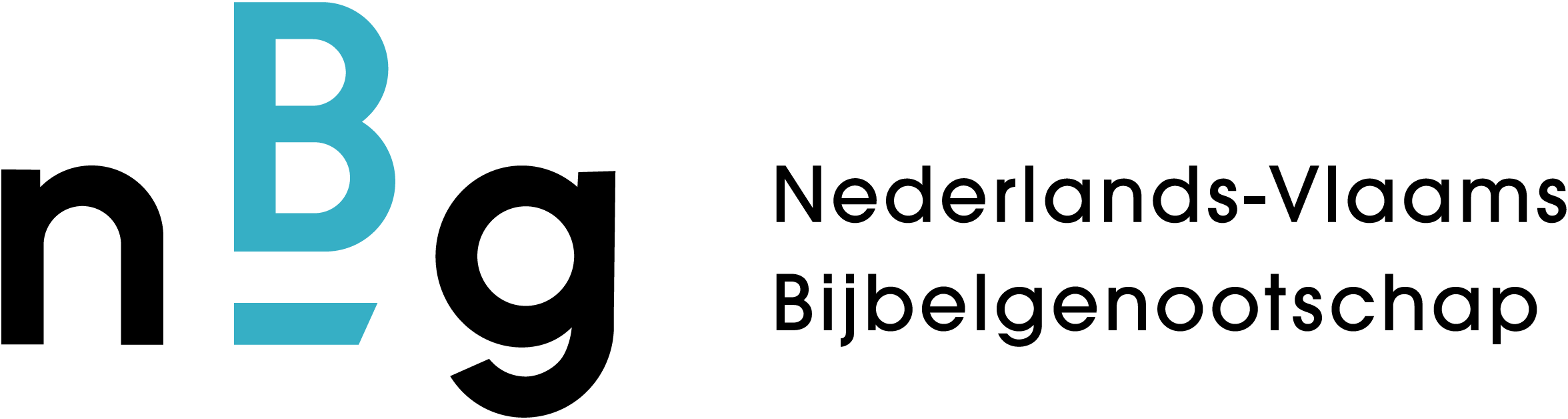 Terugkerende aandachtspunten in de NBV21
Kwaliteit van het Nederlands
Nieuwe inzichten verwerkt
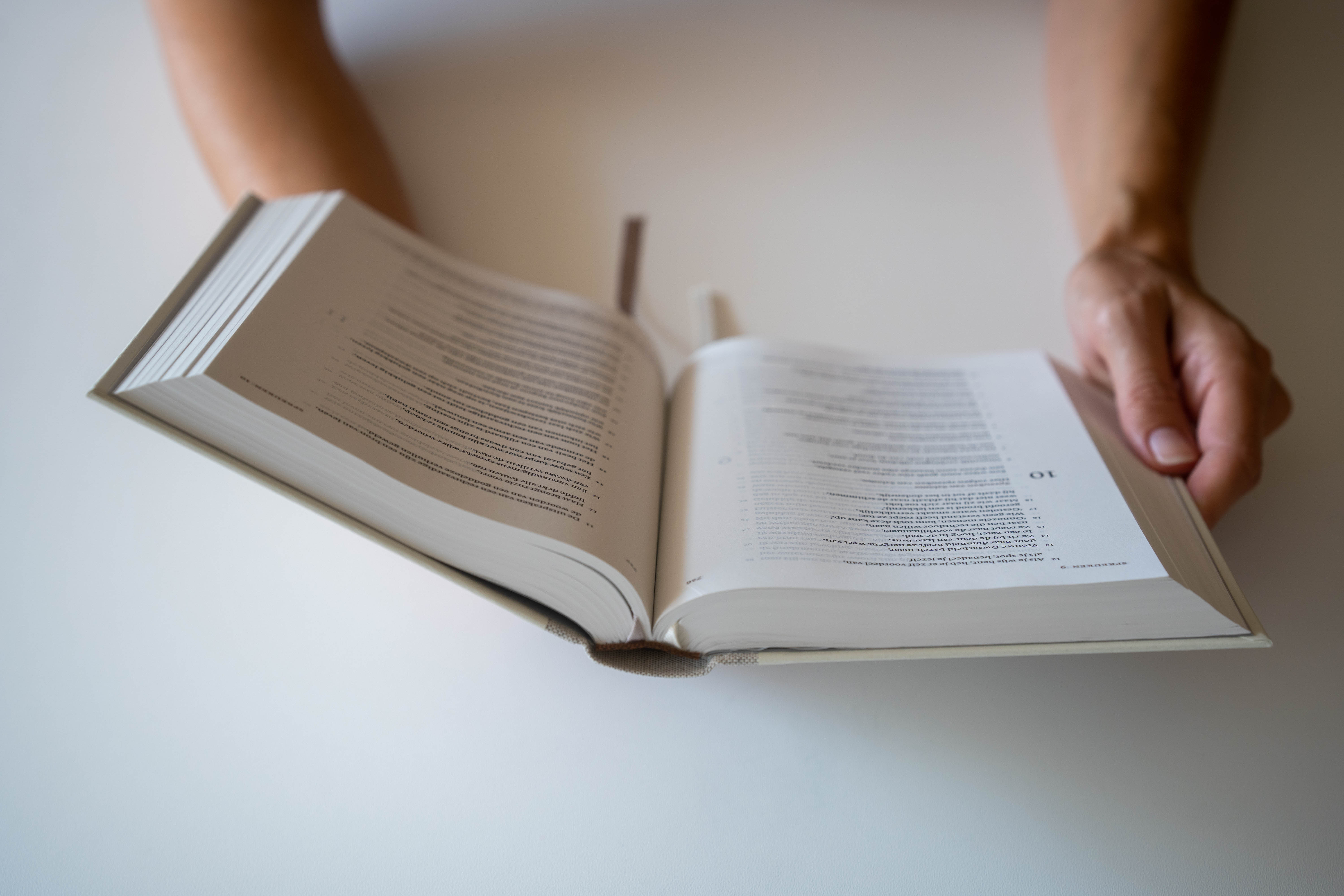 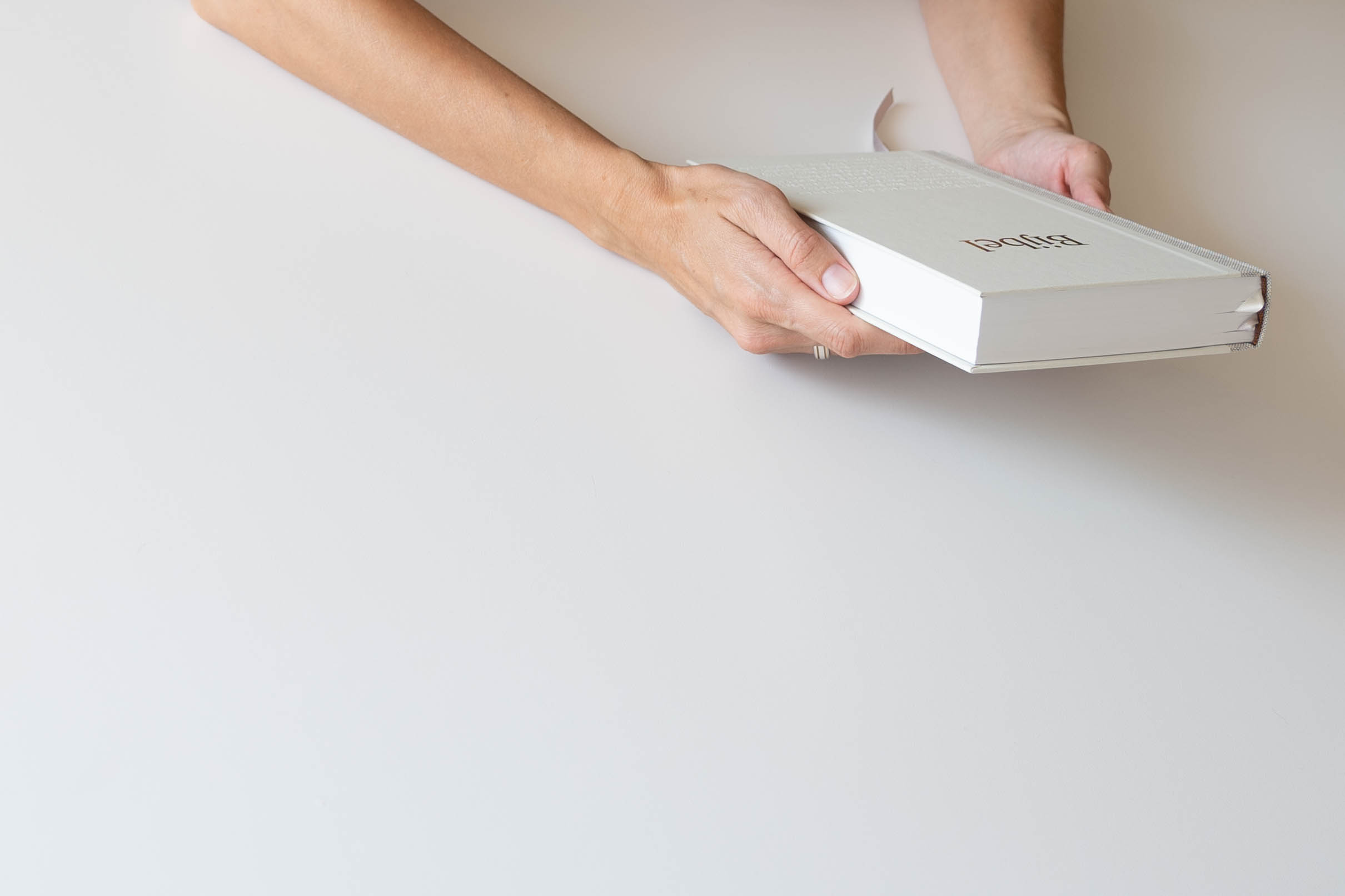 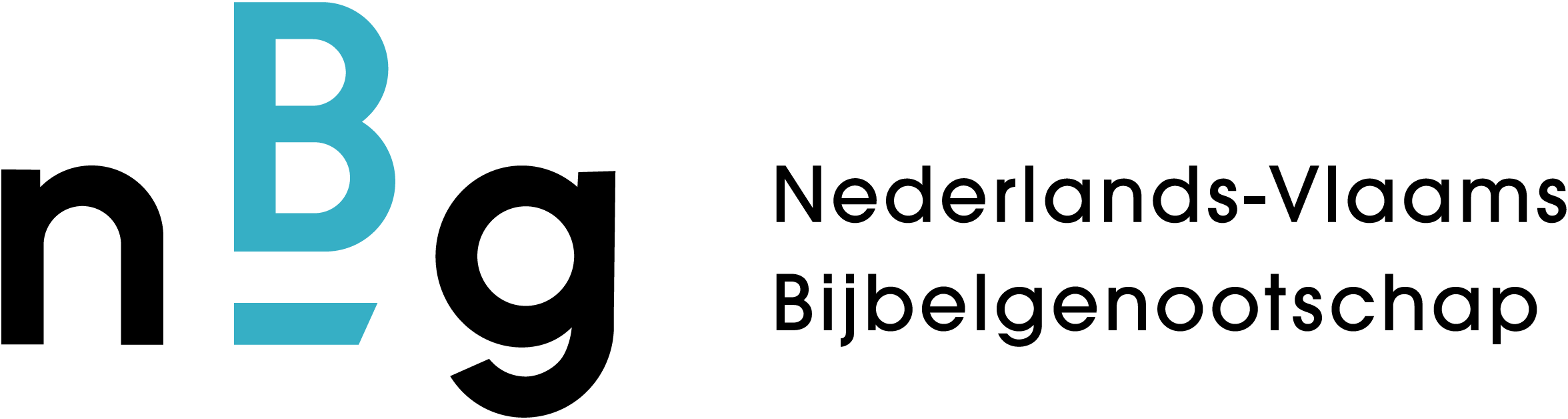 Werk aan de NBV21
2017-2020
9 vertalers: kenners van bronteksten en neerlandici
Alle opmerkingen meegewogen
Toetsing aan brontekst
Uitgangspunten van de NBV als kaders
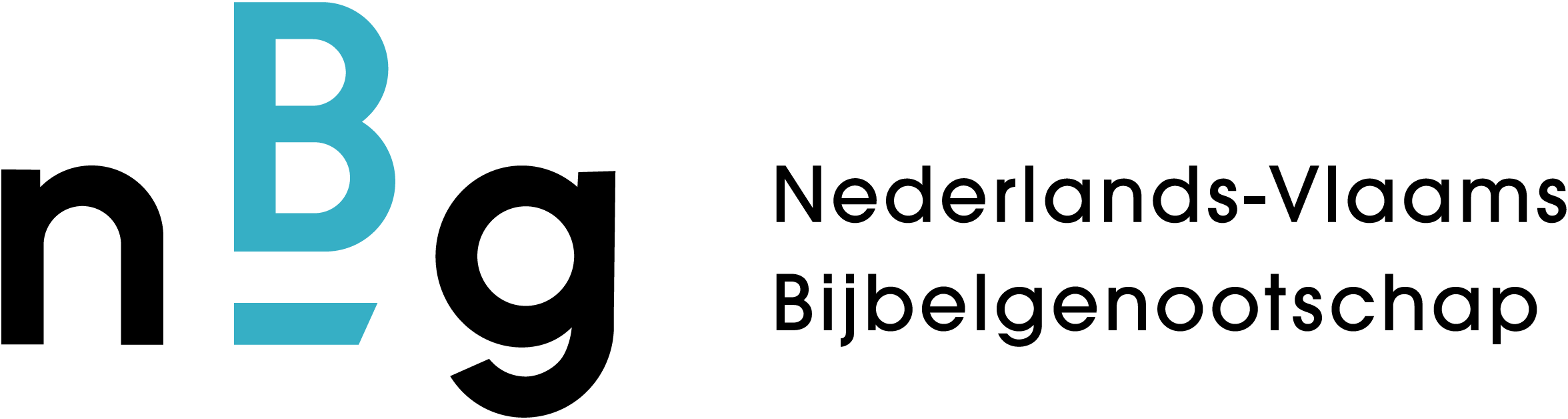 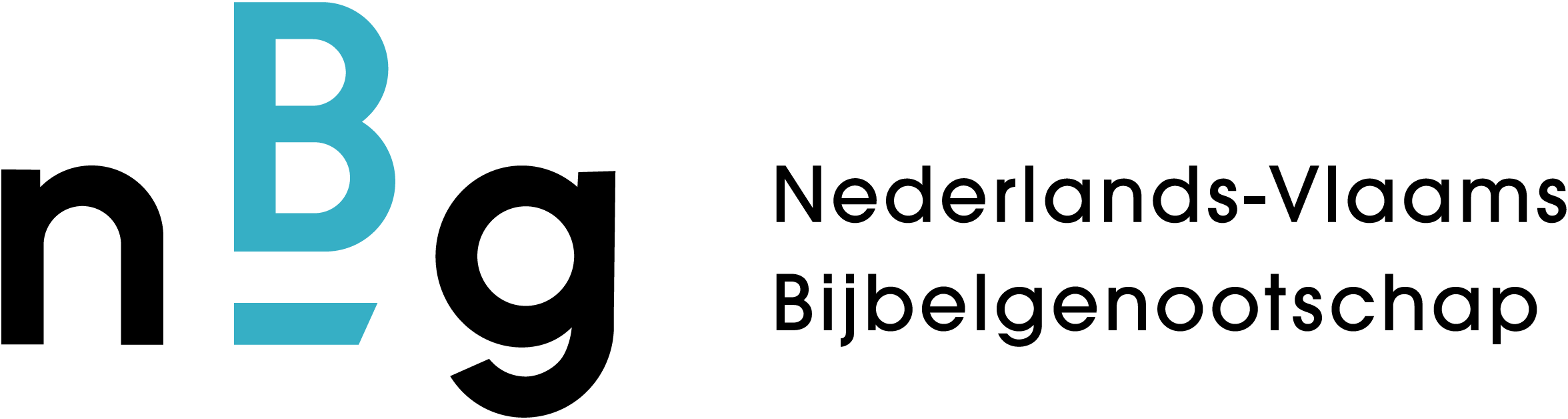 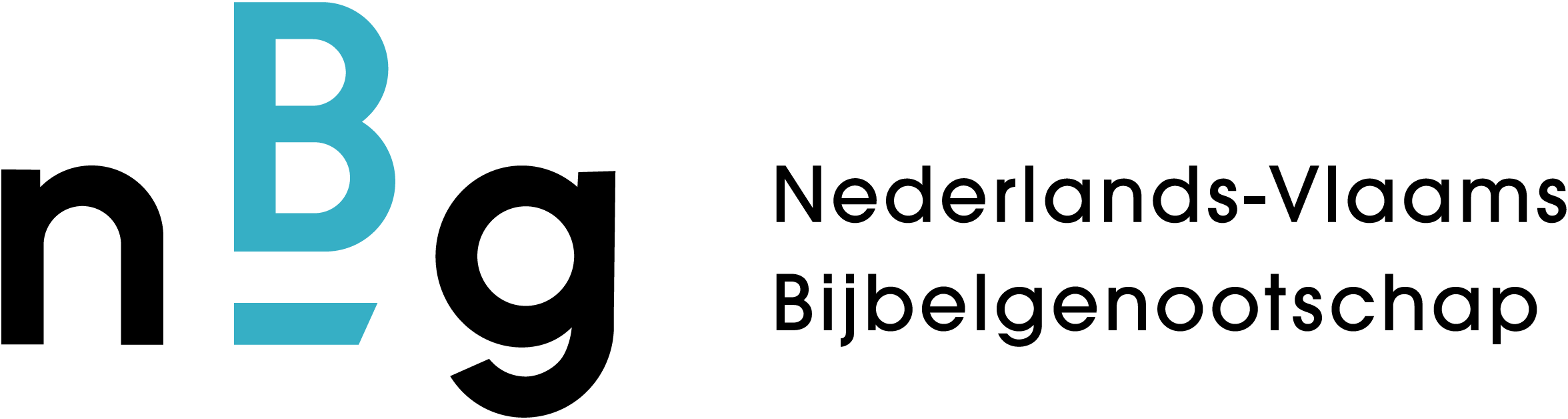 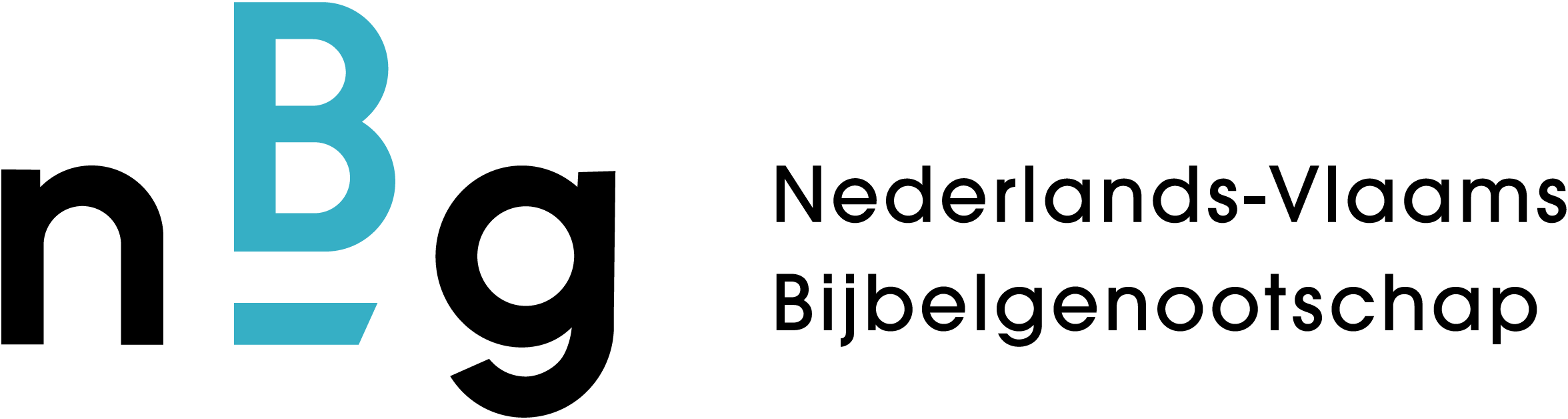 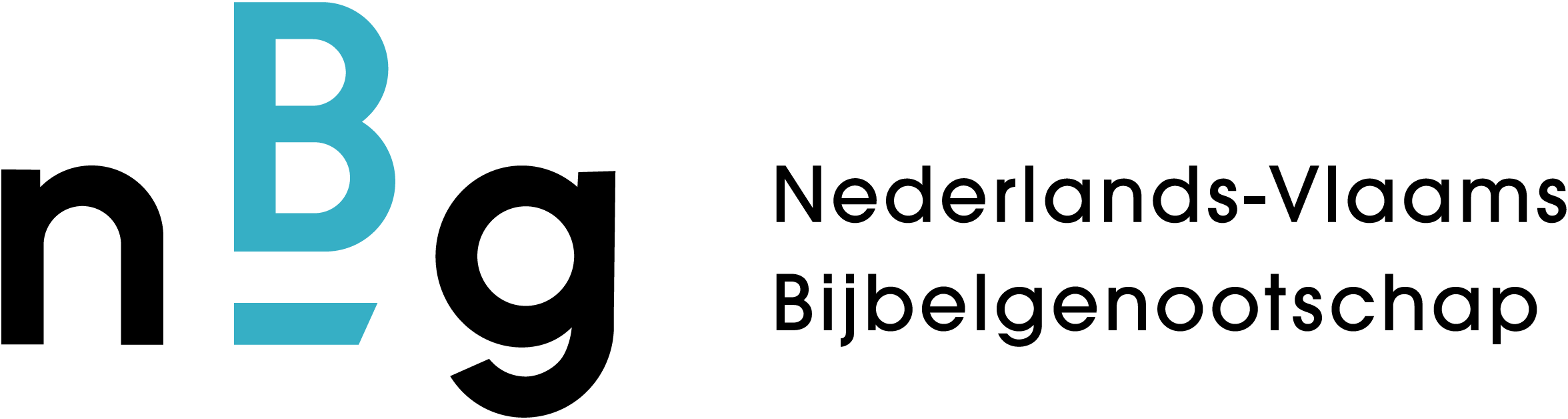 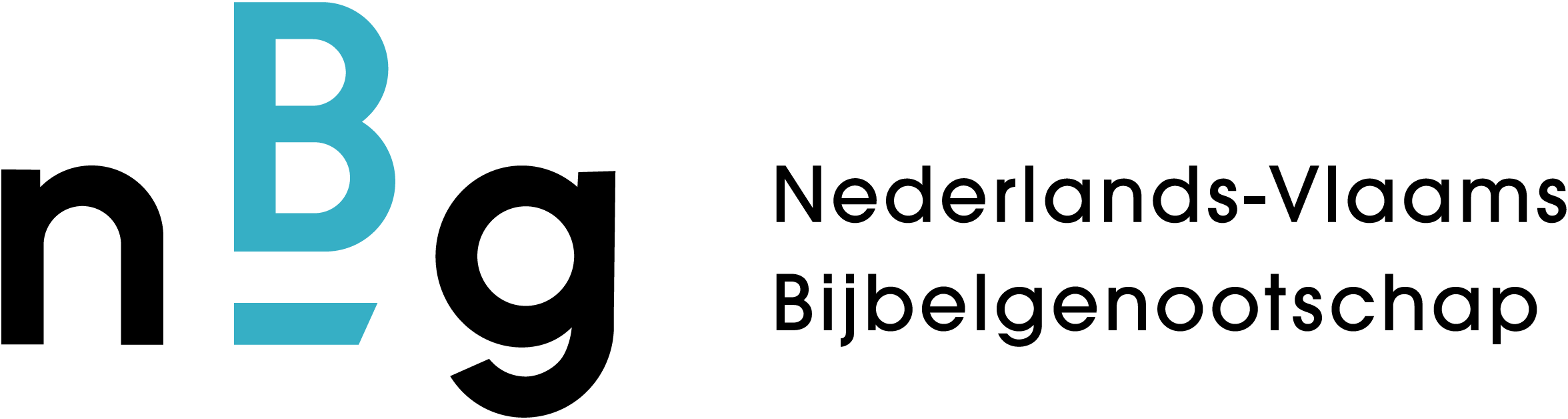 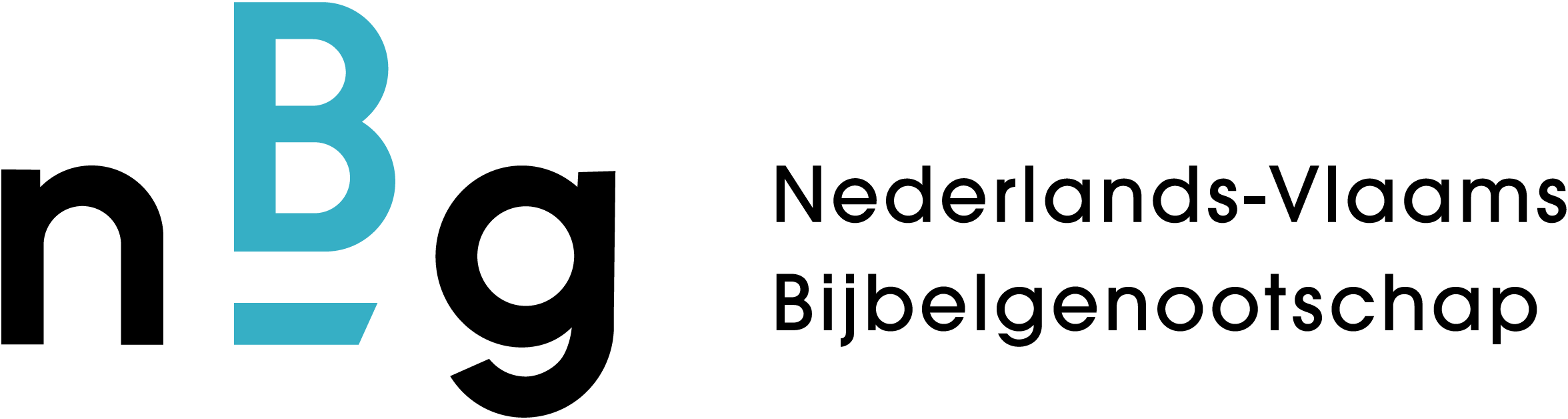 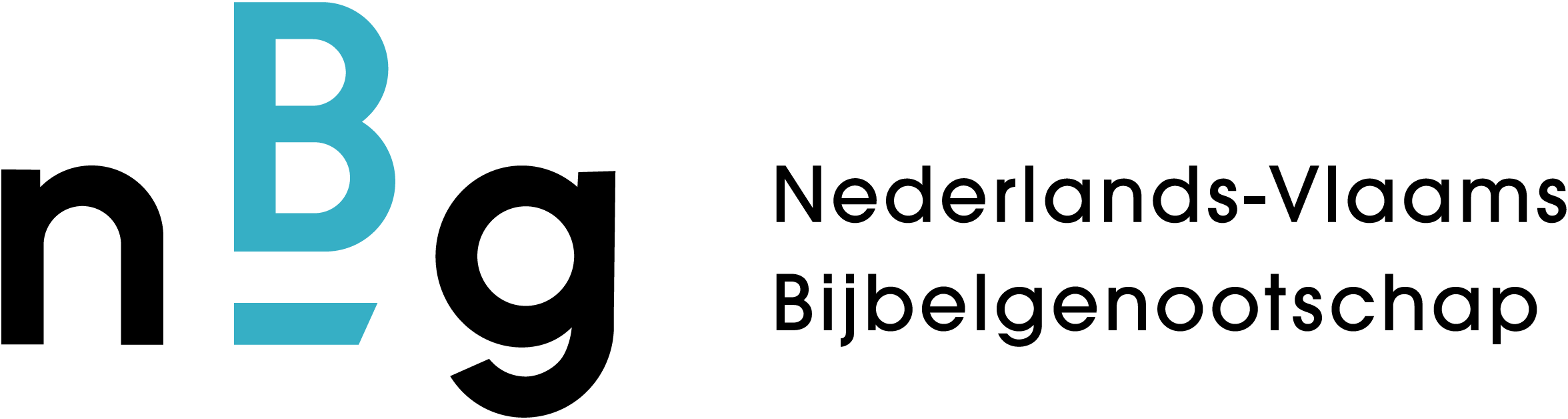 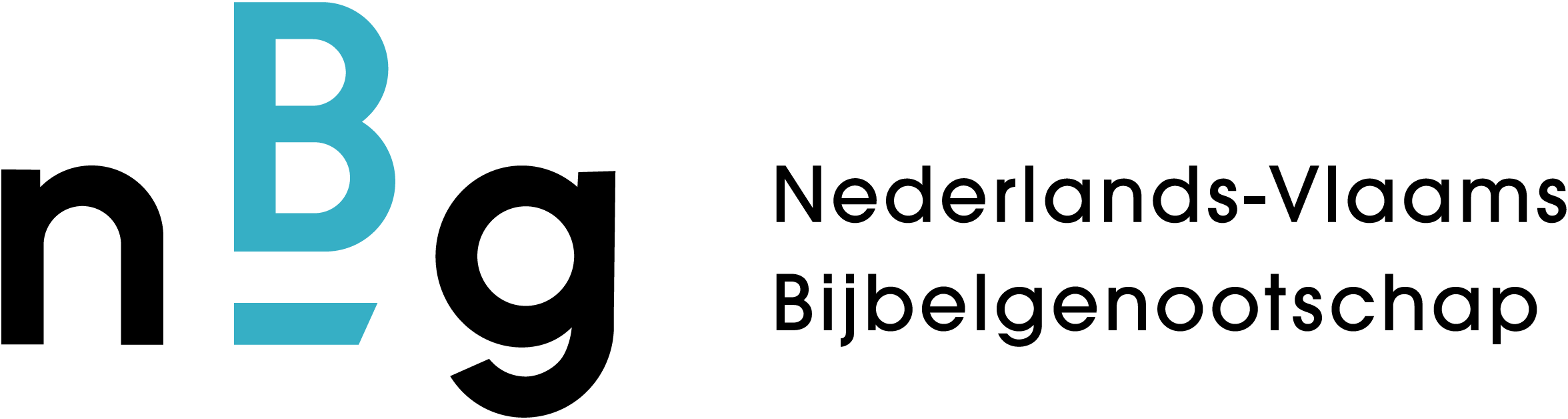 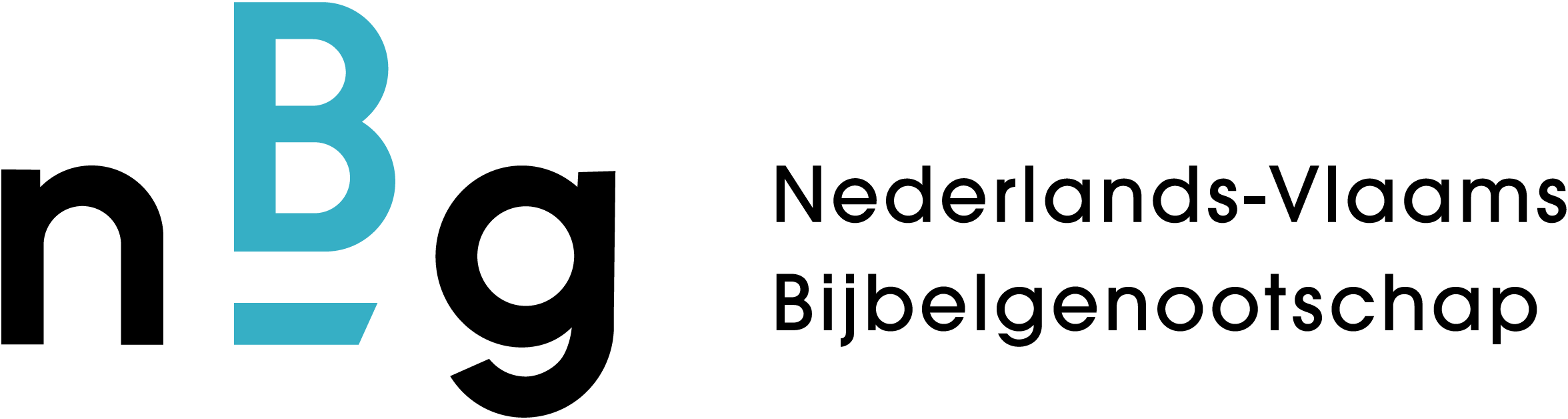 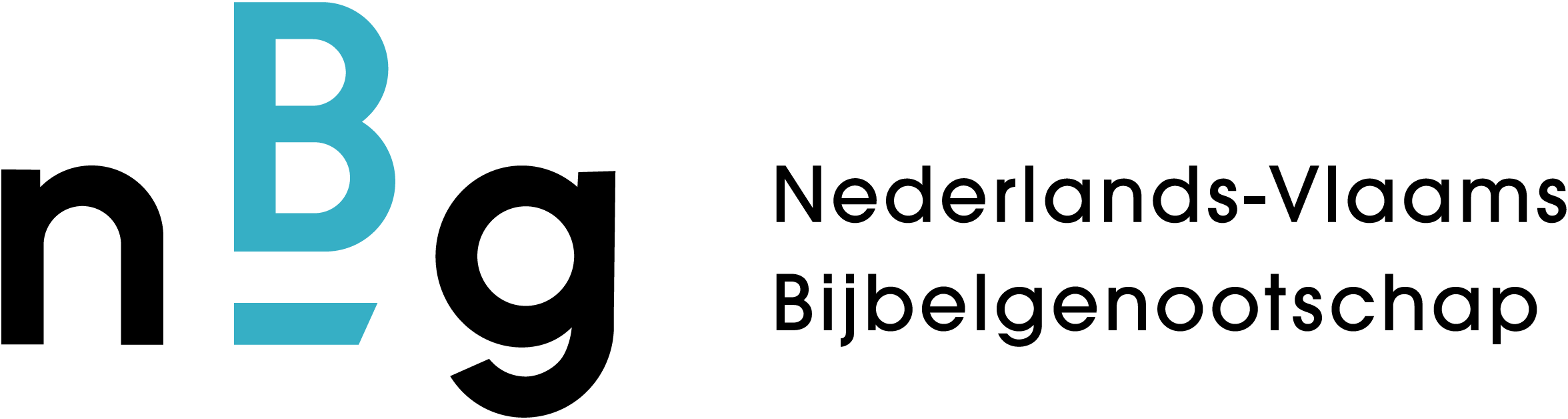 12.000 veranderingen
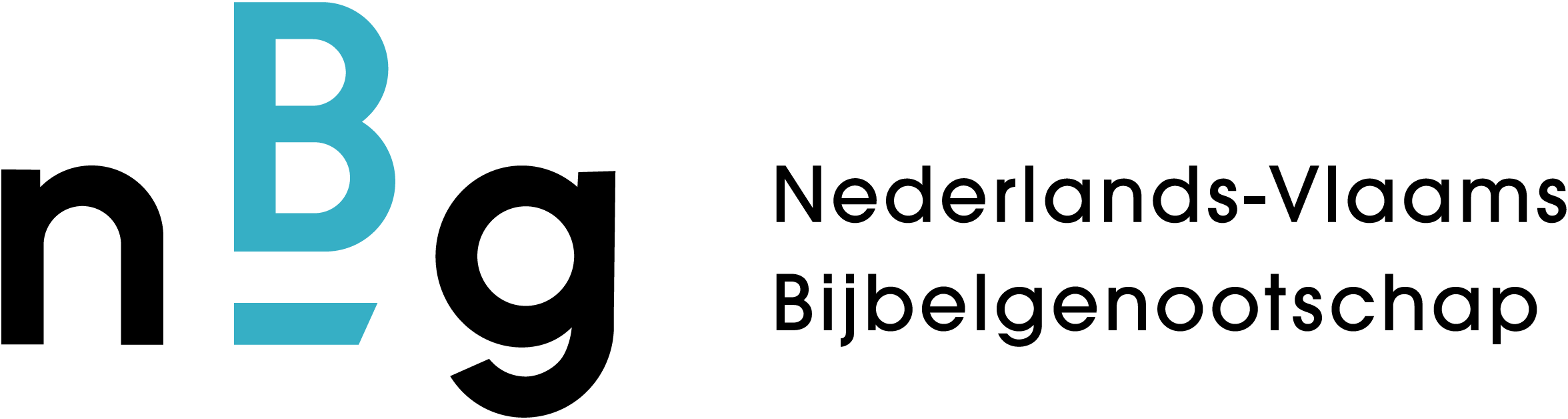 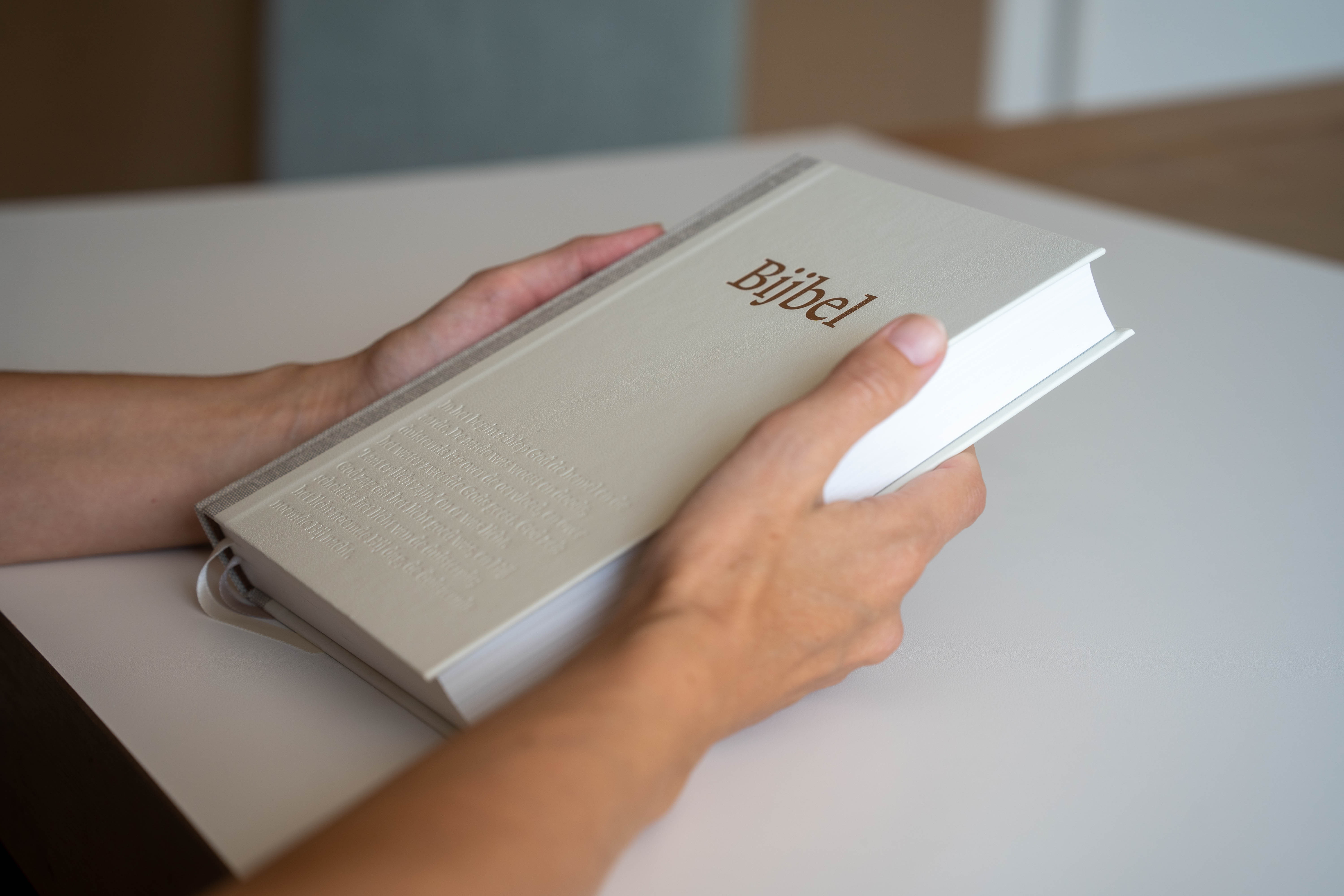 NBV21 als afsluiting van groot proces
Jaren 90: wens tot nieuwe vertaling
Komst van de NBV in 2004
Lezersronde, verbeterpunten, herziening
Resultaat: NBV21
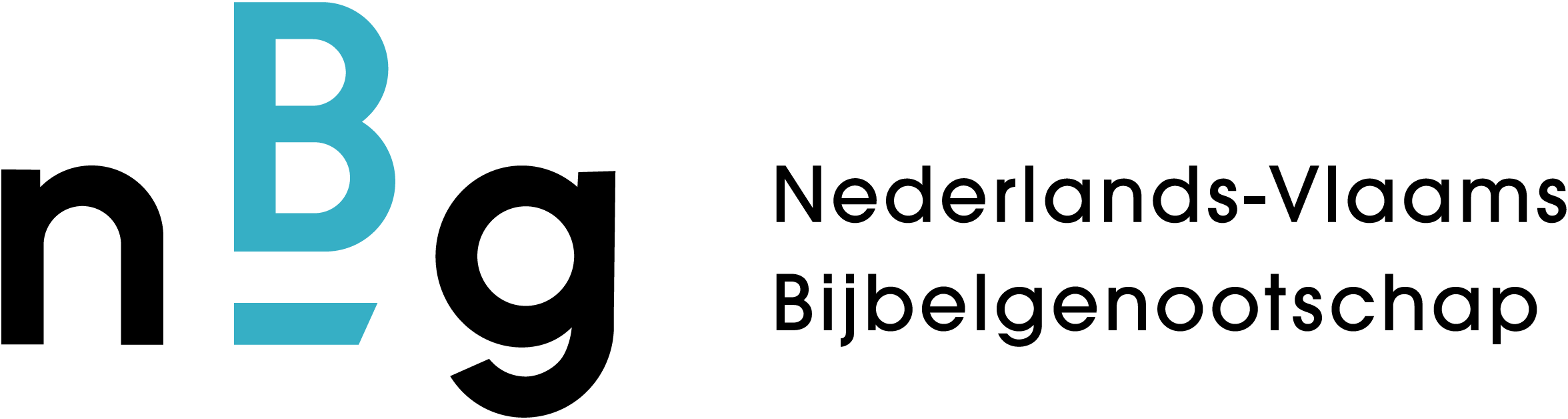 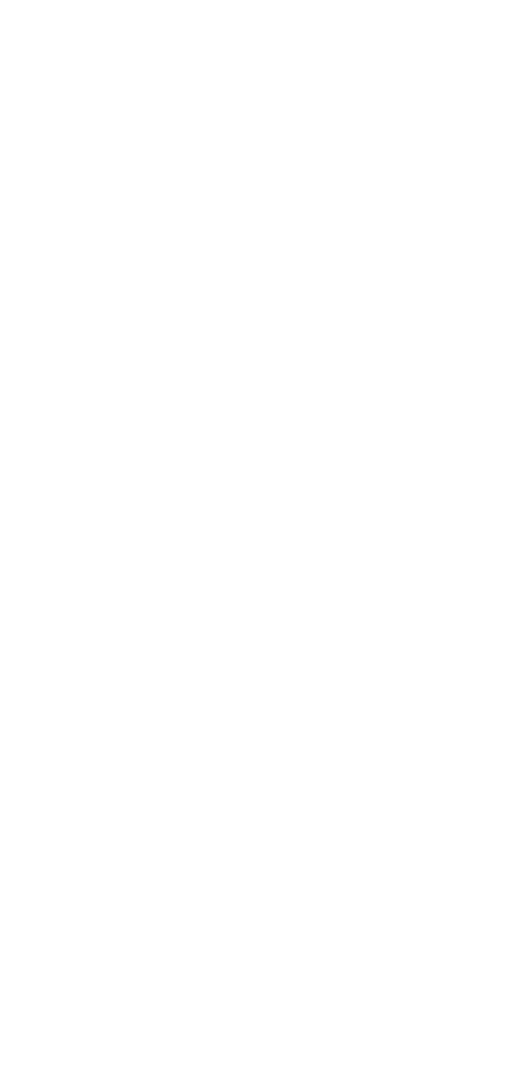